Презентация
Числа от 6 до 7. Цифра 6


Учитель СОШ№27 Иванова Н.А.
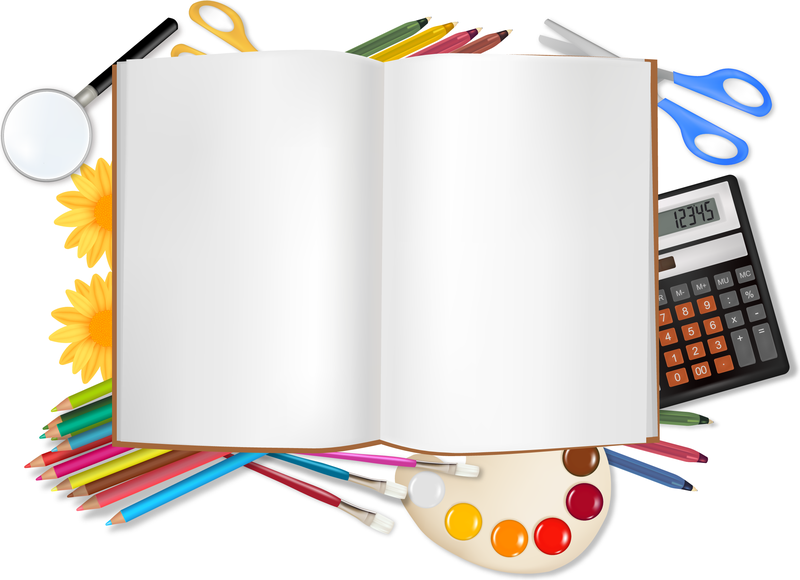 Динь-Дон, динь-дон,слышите, звенит звонок,все быстрее на урок.
Мы сегодня с вами снова отправляемся в страну Математику. Снаряжение все взяли? Ничего не забыли?С нами отправляются наши старые друзьяУмный Гном и Маленький Лисёнок.
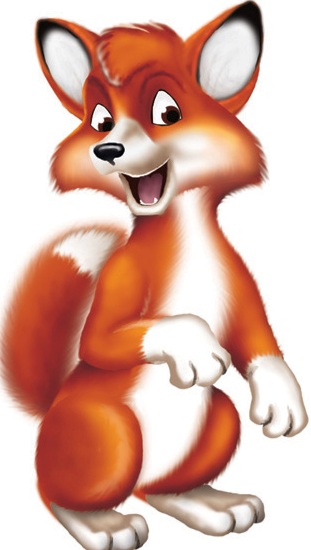 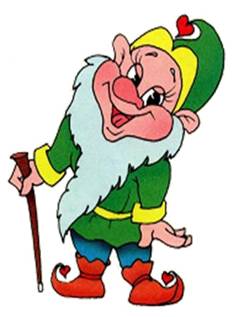 Чтобы наше путешествие было благополучным, нам необходимо рассчитать правильный курс. Для этого давайте решим примеры.
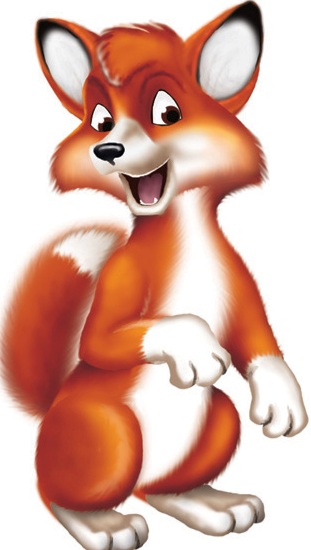 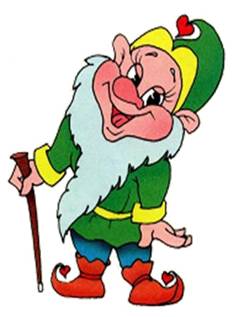 В наш класс в окно залетел ветер и стер с доски цифры на примерах. Помогите их восстановить.3+…=52+…=4…+1=3…+4=5
Цифры заблудились. Помогите им вернуться в свои домики. Как вы думаете, каких цифр не хватает, кто живёт в пустых клетках.
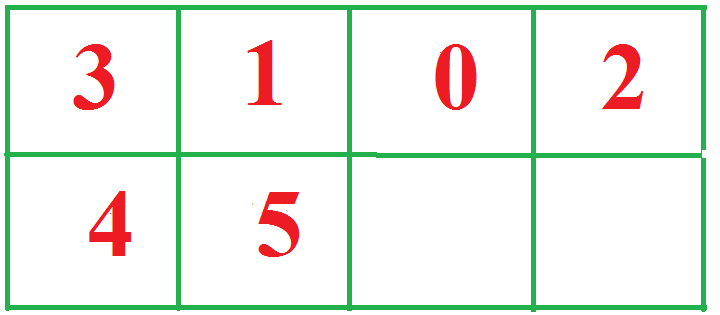 По следующей картинке составьте рассказ, закончив его вопросом.
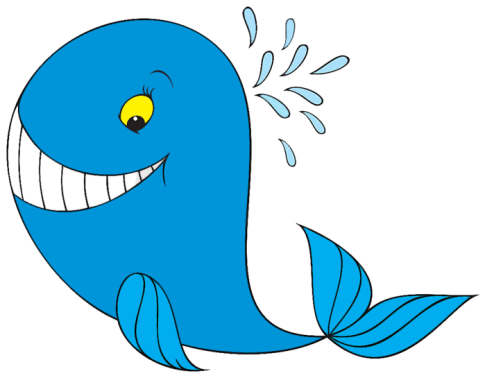 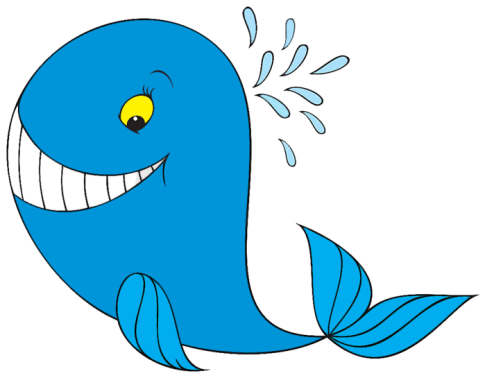 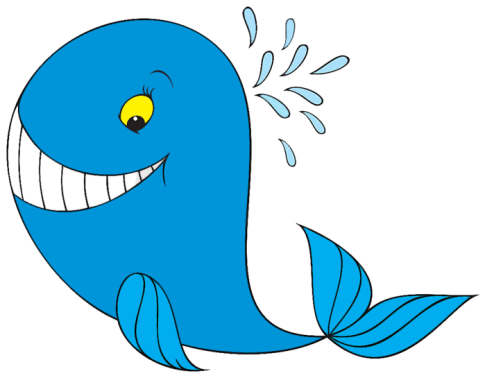 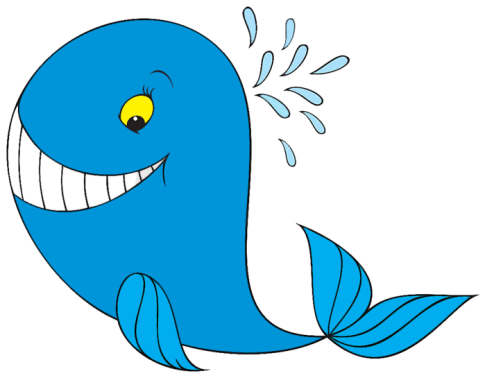 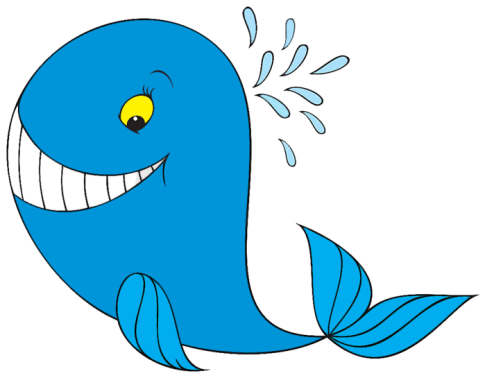 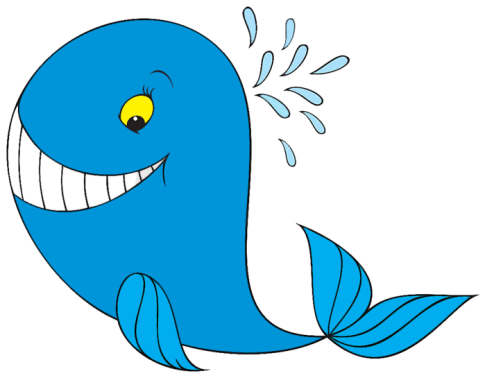 Как вы думаете, какое математическое действие надо выбрать, чтобы ответить на поставленный вопрос.Почему?   Составьте неравенство.
5+1=6
Сегодня мы отправляемся в гости к интересному числу
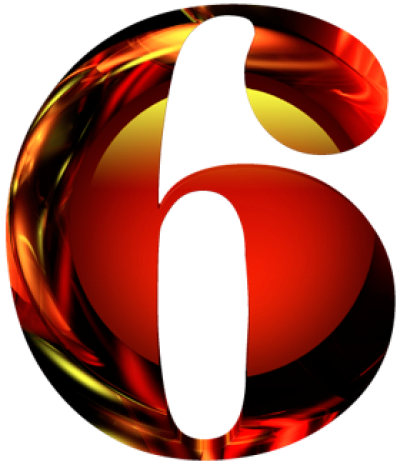 Чем же интересно число      ?Давайте посмотрим?
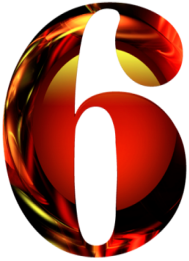 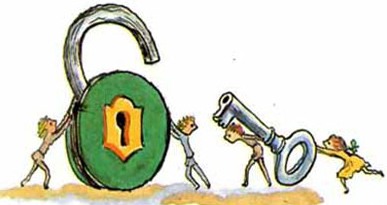 Цифра шесть  на дверной замок похожа.Щёлк – и закрыта дверьНикакой не страшен зверь. Если навесной замокВверх поднимет хоботок,То тогда увидим здесьНе замок, а цифру шесть.
Печальная Шестёрка в зеркало смотрела Потом перевернулась Девяткой обернулась.И получила двойника.Как капелька водицыСестра похожа на нее.Да только вниз косица
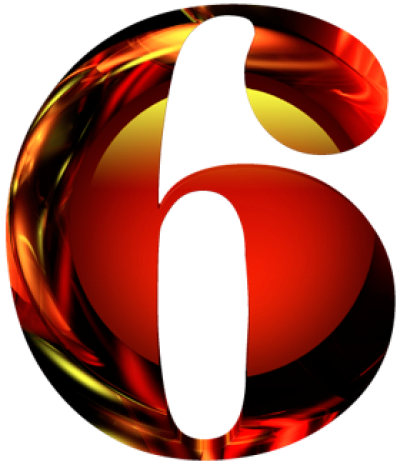 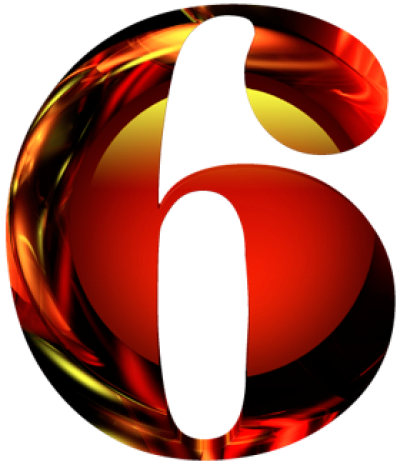 Маленькая змейка клубочком свернулась, погрелась на солнце,чуть-чуть потянулась,чуть-чуть изогнуласьи в цифру шесть вдруг обернулась.
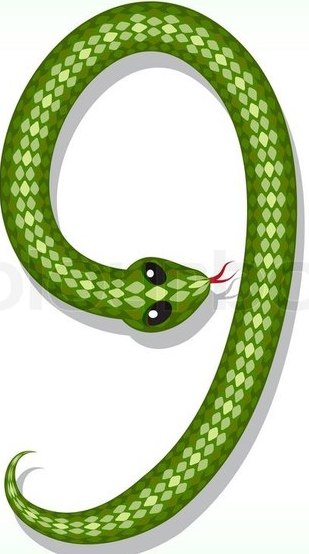 Посмотри, они похожи
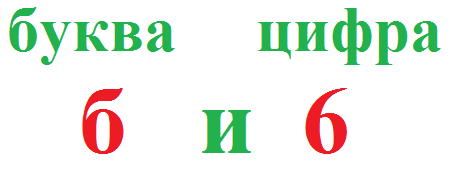 Замочили мы зерно.Проросло вскоре  оно.У него росточек есть.С ним зерно как цифра шесть!И  скажу я для примера:Есть шесть ног у водомера.И по шесть ног у жуков,Пчёлок, мух и мотыльков
Яблоко на дереве висело, его увидел червячок,залез и серединку съел.А после выглянул и молчок,похож он стал на цифру шесть, но яблоко не стоит есть.
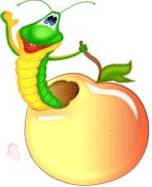 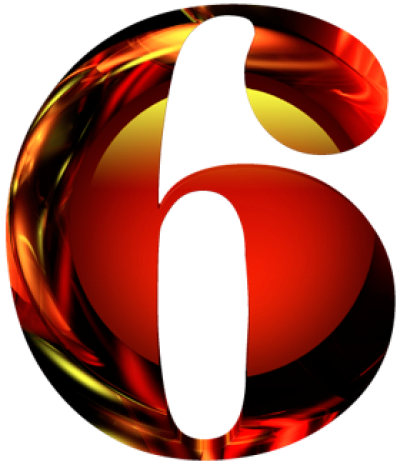 - Приготовимся писатьцифру Я тетрадь свою открою, И наклонно положу.Я, друзья от вас не скрою,Ручку правильно держу. Сяду прямо, не согнусьЗа работу я возьмусь
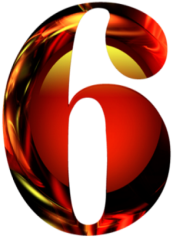 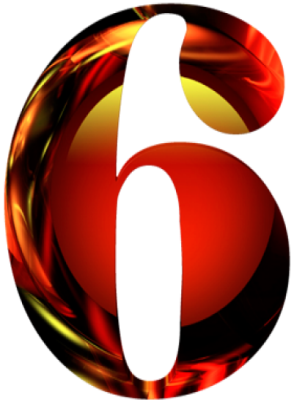 Давайте вспомним все числа,  которые мы с вами знаем. Покажите их место на числовой прямой.
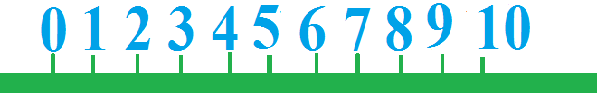 Заселите домик.
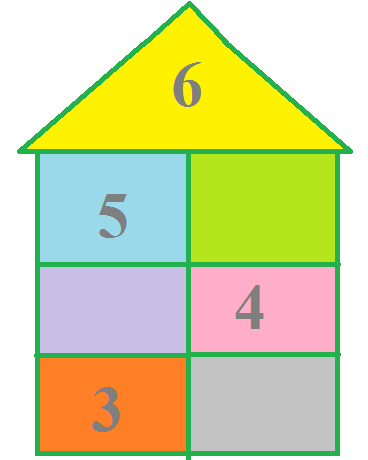 Посмотрите, где на числовой прямой находится число 6
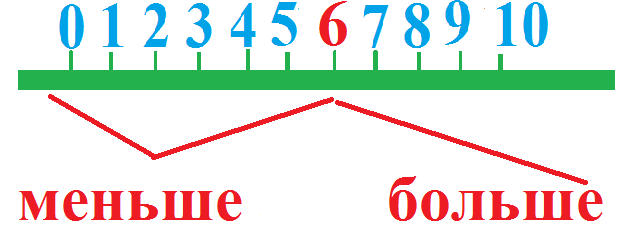 Все числа, которые находятся слева от числа 6 – меньше, справа от числа 6  - больше
В путешествии по стране Математике Маленький  Лисёнок немного заблудился. Чтобы он нашёл дорогу назад,  нужно отгадать загадку. Давайте поможем ему.
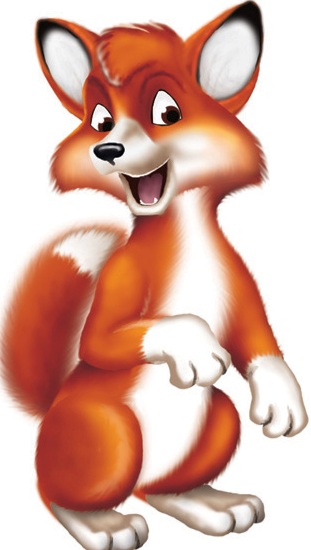 Чёрен, да не ворон,Рогат, да не бык,Шесть ног без копыт.Летит – воет,Упадет – землю роет.
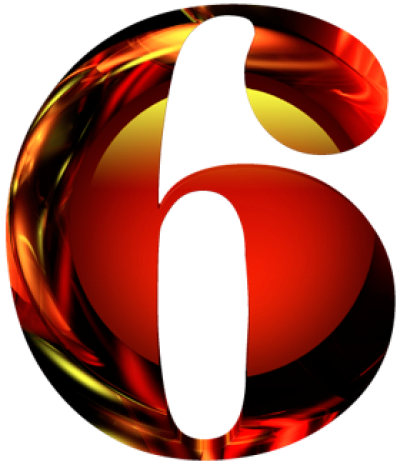 Мы все дороги прошли, в гостях у числа 6 побывали. Пора домой возвращаться.  Но, хозяйка страны – госпожа Арифметика поставила условие –нужно решить несколько задач. Итак, решаем.
Семь весёлых поросят У корытца в ряд стоят. Два ушли в кровать ложиться, Сколько поросят остались у корытца?
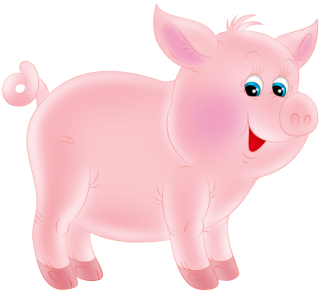 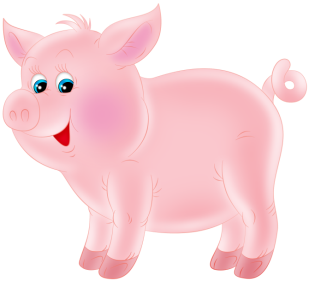 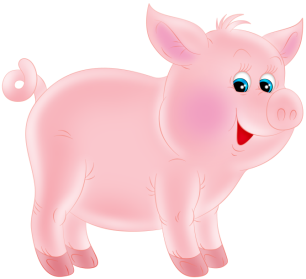 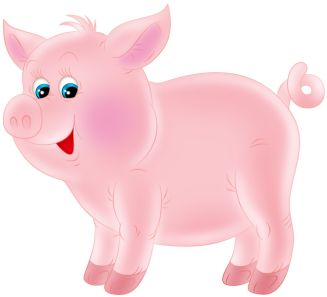 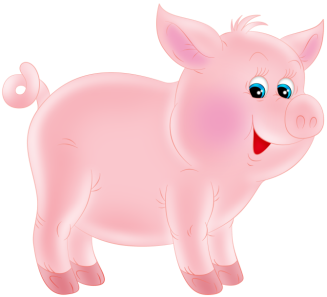 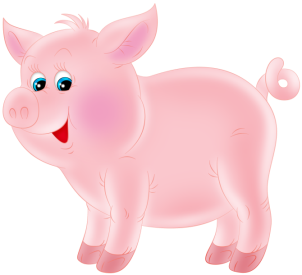 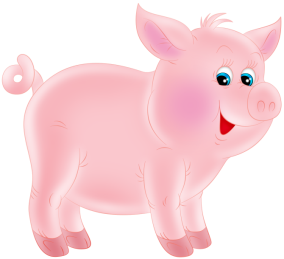 Два  зайчонка, пять ежатХодят вместе в детский сад.Кто быстрее сосчитает,Сколько малышей в детском саду гуляет?
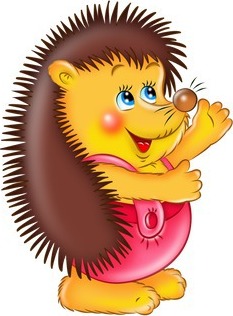 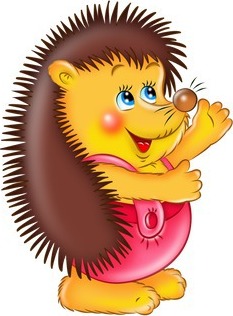 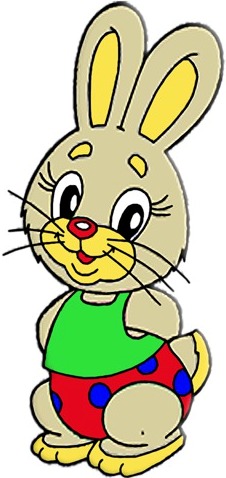 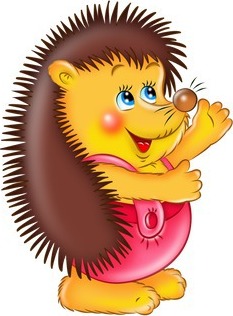 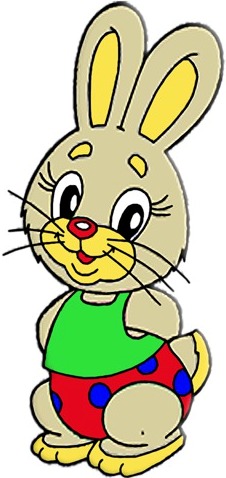 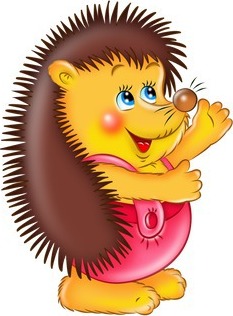 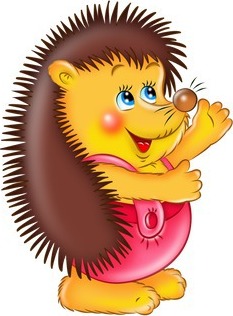 Шесть орешков мама-Белка собрала своим бельчатам.Два орешка Старшенькому, Два орешка Младшенькому.Себе оставила один,Посчитай скорей, Сколько орешков у мамы-Белки осталось?
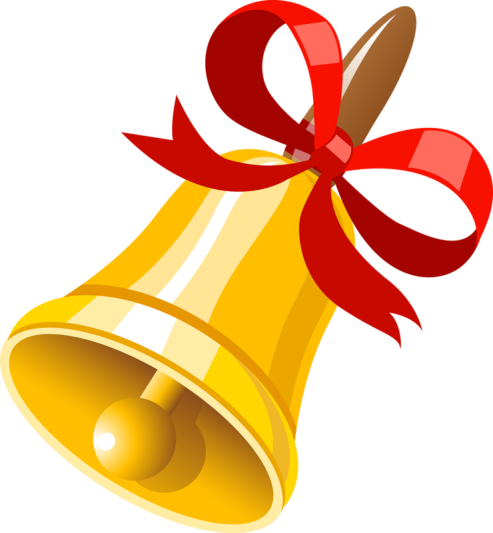 Молодцы, ребята, задачи все решили, и Лисёнку помогли,и про Гнома не забыли. Слышите, звенит звонок,значит кончился урок.